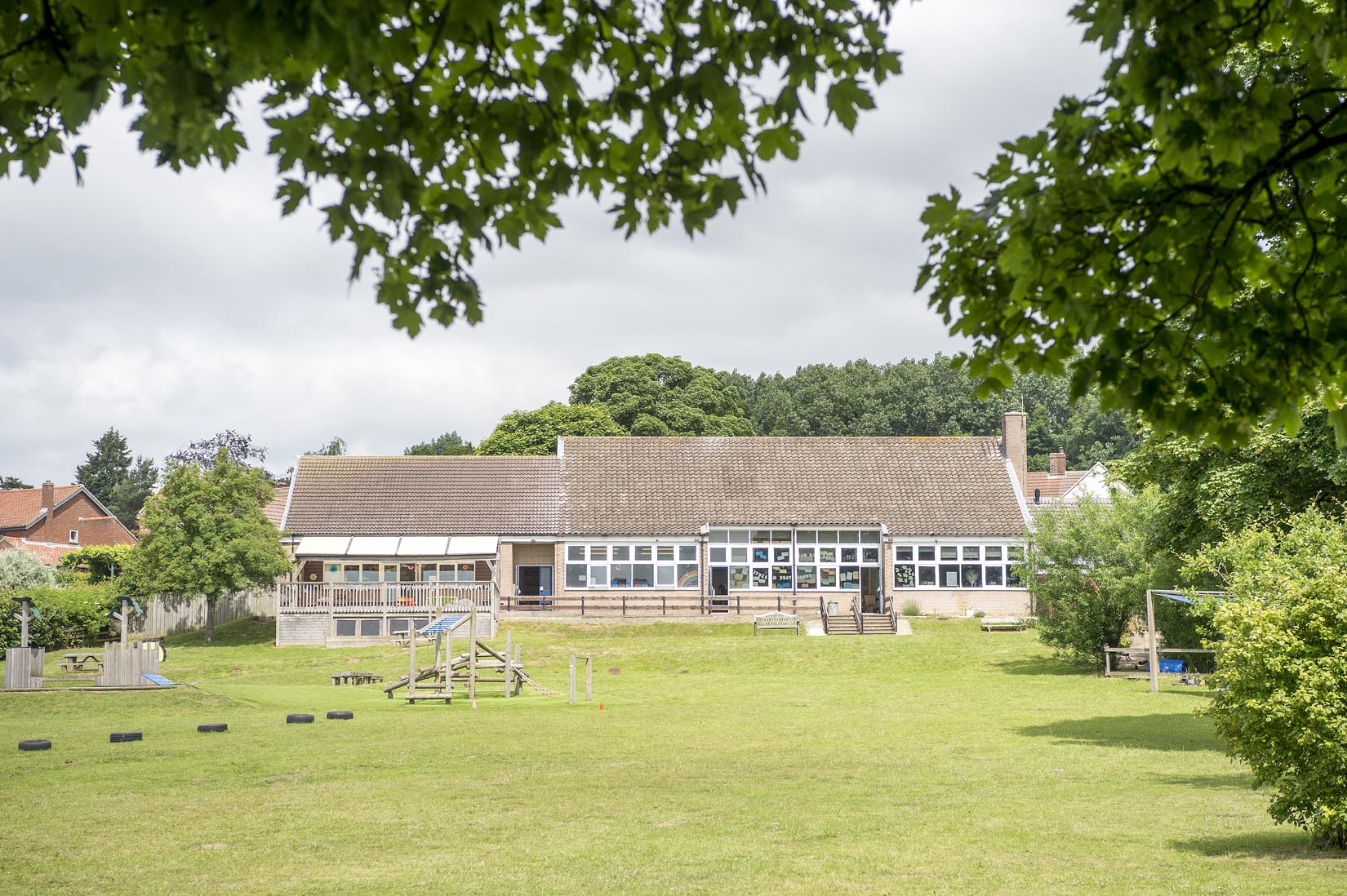 Crayke CE Primary School
Spring Term 2024
Crayke Chronicle - Standing Items
Our Safeguarding Team
At Crayke, we have three members of staff and a governor who make up our Safeguarding Leadership Team.  Mrs Jackson is the Designated Safeguarding Lead, which means that she is the lead person responsible for child protection and safeguarding issues.  Mrs Rayner and Mrs Chandler are our Deputy Designated Safeguarding Leads (Deputy DSLs); a deputy DSL supports the DSL in their role of safeguarding and child protection.  Mrs Andrea Hayes is our Safeguarding Link Governor.  The role of the Safeguarding Governor is to support the DSL as well as to regularly review, ask questions and make suggestions about our safeguarding policies and procedures and to report back to the governing body.  All staff at Crayke know that safeguarding is EVERYONE’S responsibility.  Find out more on our dedicated website Safeguarding page: https://craykeschool.org/safeguarding/    
You can also report any safeguarding concerns to our DSL email: dsl@crayke.n-yorks.sch.uk  
Please also be aware that as a school we subscribe to Operation Encompass, whereby we are notified of any incidences of domestic violence where a pupil at our school has been present.
Attendance and Punctuality
Attendance
We strive for high levels of attendance at school.  Please try, wherever possible, to book holidays out of term time.  The impact of even one day’s absence on your child’s learning is huge.  Also, please try to book medical appointments out of school hours if possible as this also minimises the time missed.  If your child is very unwell and unable to attend school, please inform the office by phoning 01347 821767 no later than 9:15am. Thank you for your support with this important matter.   
Punctuality
It is very important that the children arrive to school on time so that:1. They take part in all of the learning opportunities for the day with complete focus and without interruption from late arrivals.2. Teachers can teach the best possible lessons without complete focus and without interruption from late arrivals.
School Website
Our school website contains a wealth of information on all matters relating to school life.
Please visit the curriculum section here: https://craykeschool.org/curriculum/ to find out more about what your child is learning in school.
Please also visit the ‘Parents’ section for more information about school routines and expectations and the ‘Children’ section for other useful information.
Online Safety
We recognise the importance of online safety and also understand that it is a fast paced, ever changing online world where parents can struggle to keep up with the technical knowledge and understanding demonstrated by their children.  The National Online Safety organisation produce guides, which we share with parents and carers regularly. These leaflets are also made available on the Online Safety section of our website.  Should you wish to access any of the other online safety parent guides available on a whole range of topics including what parents need to know about Amazon Fire Tablets, Google Chromebooks, and ways to champion equality online, please have a look at this weblink: https://nationalonlinesafety.com/guides 
Should you wish to access more information about how to support your child/ren with online safety at home, this course is available which explains in detail the risks they might be exposed to and what you can do to support them. https://info.nationalonlinesafety.com/myleene-uk
Cost of Living Crisis – Pupil Premium
We are very aware that costs continue to rise and look set to do so for some time.  If you are encountering financial difficulties, we may be able to signpost support.  Please get in touch. 
If your circumstances have changed and you think your child may be eligible for free school meals, it has never been easier to apply.  There is no stigma attached to this, it is not highlighted to the children in any way, and the school gets valuable funding too.  If you would like a confidential conversation about whether you may be eligible for free school meals, please do not hesitate to speak to me.  To apply directly please use this weblink: https://www.northyorks.gov.uk/free-school-meals
Spring Term Spelling Lists – Year 2 Spring 1
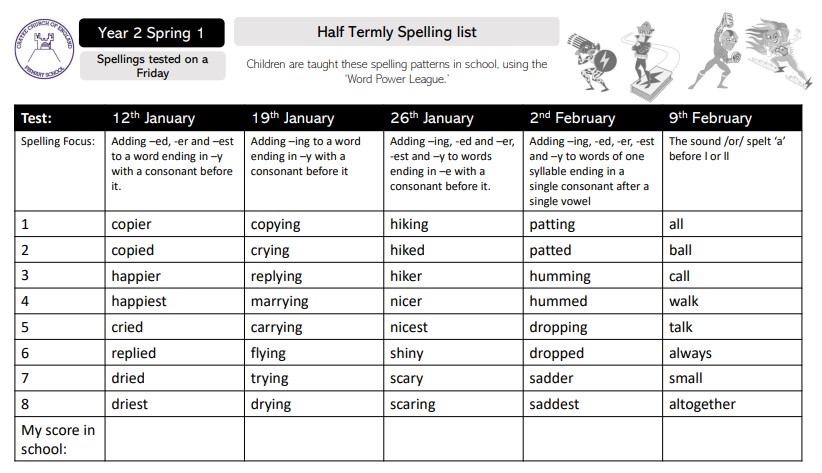 Spring Term Spelling Lists – Year 2 Spring 2
Spring Term Spelling Lists – Holly Spring 1
Spring Term Spelling Lists – Holly Spring 2
Spring Term Spelling Lists – Oak Spring 1
Spring Term Spelling Lists – Oak Spring 2
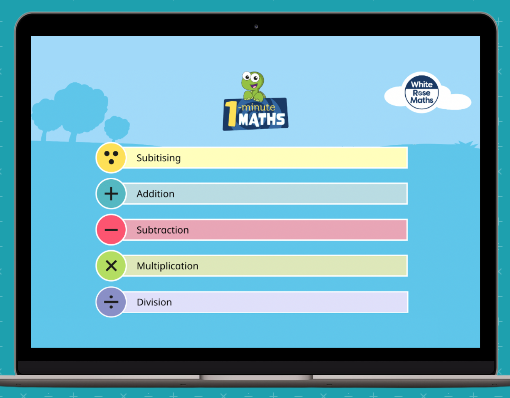 1 minute maths
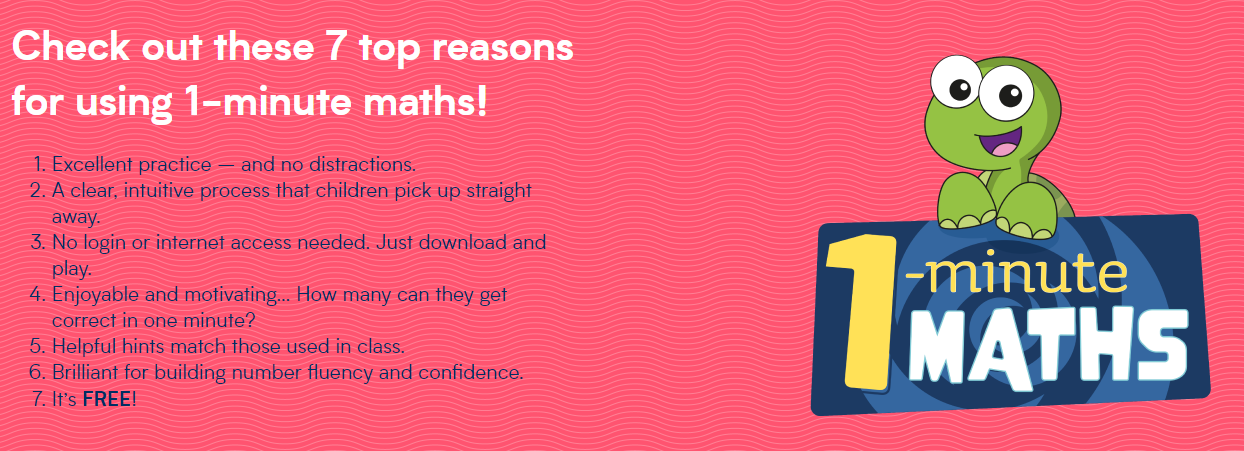